Week 9
趙宇航  付益雅
话题部分-精神生活与爱好
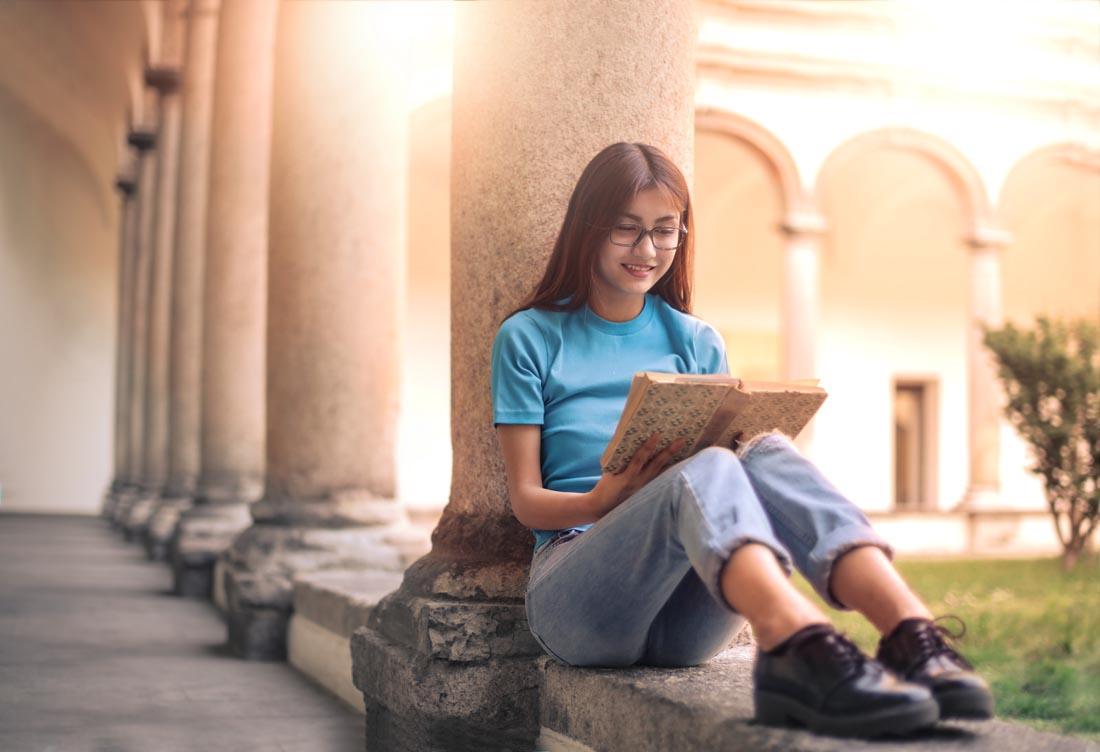 阅读
yue 4 
du 2
音乐
yin 1 
yue 4
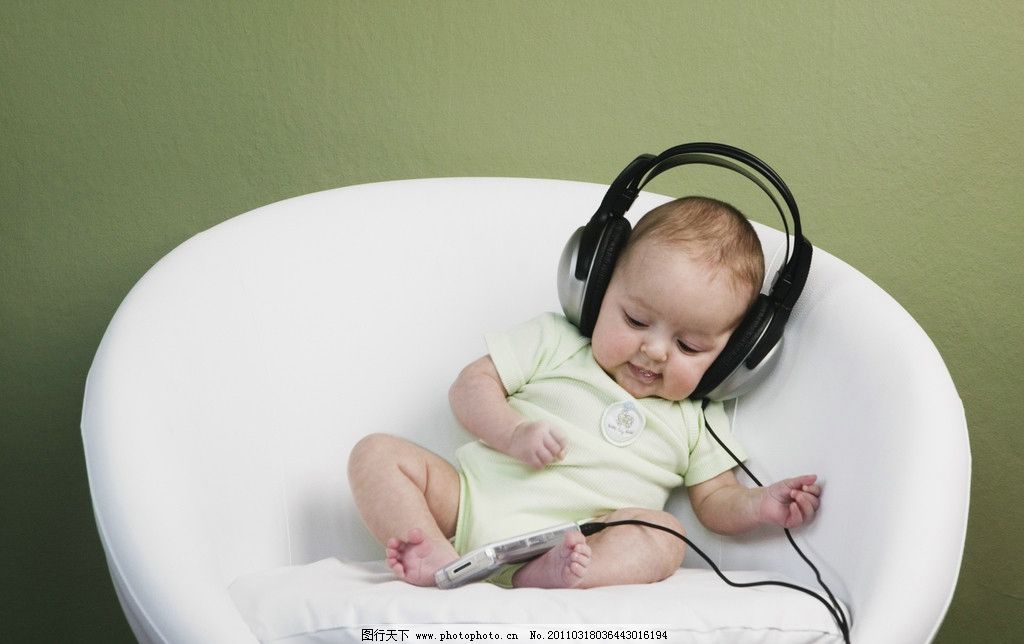 跳舞
tiao 4 
wu 3
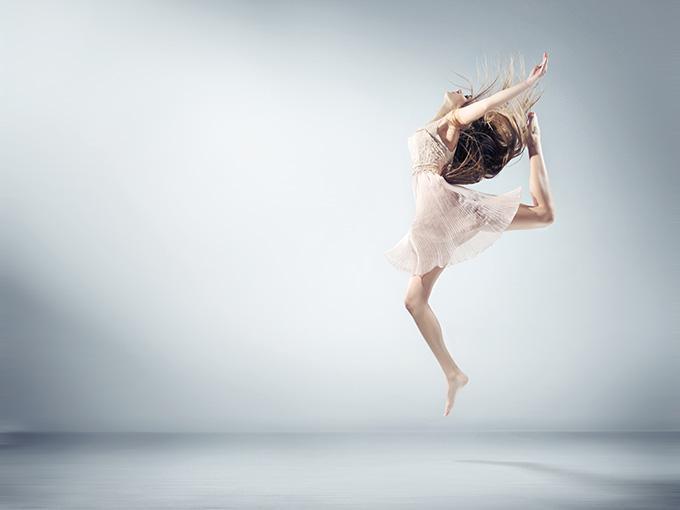 游泳
you 2
yong 3
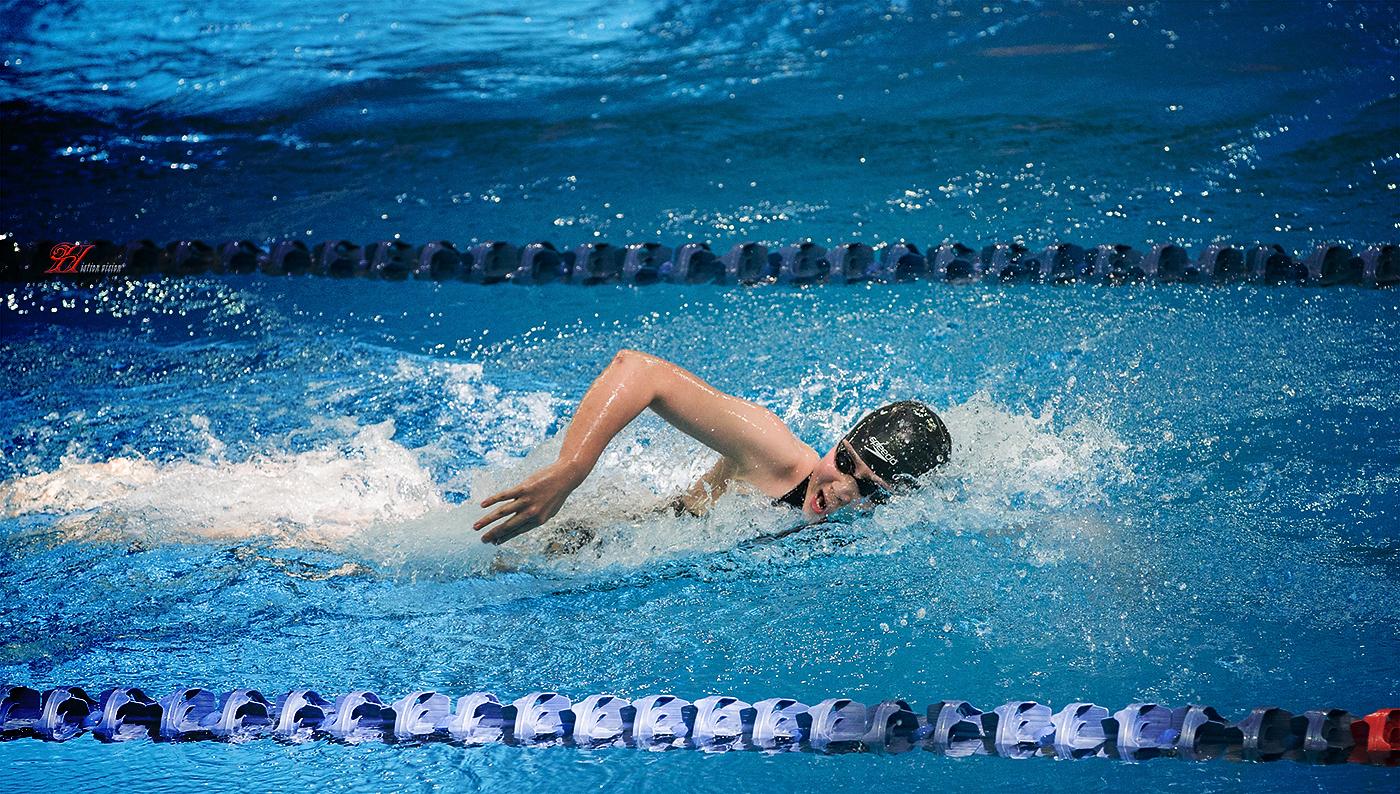 画画
hua 4 
hua 4
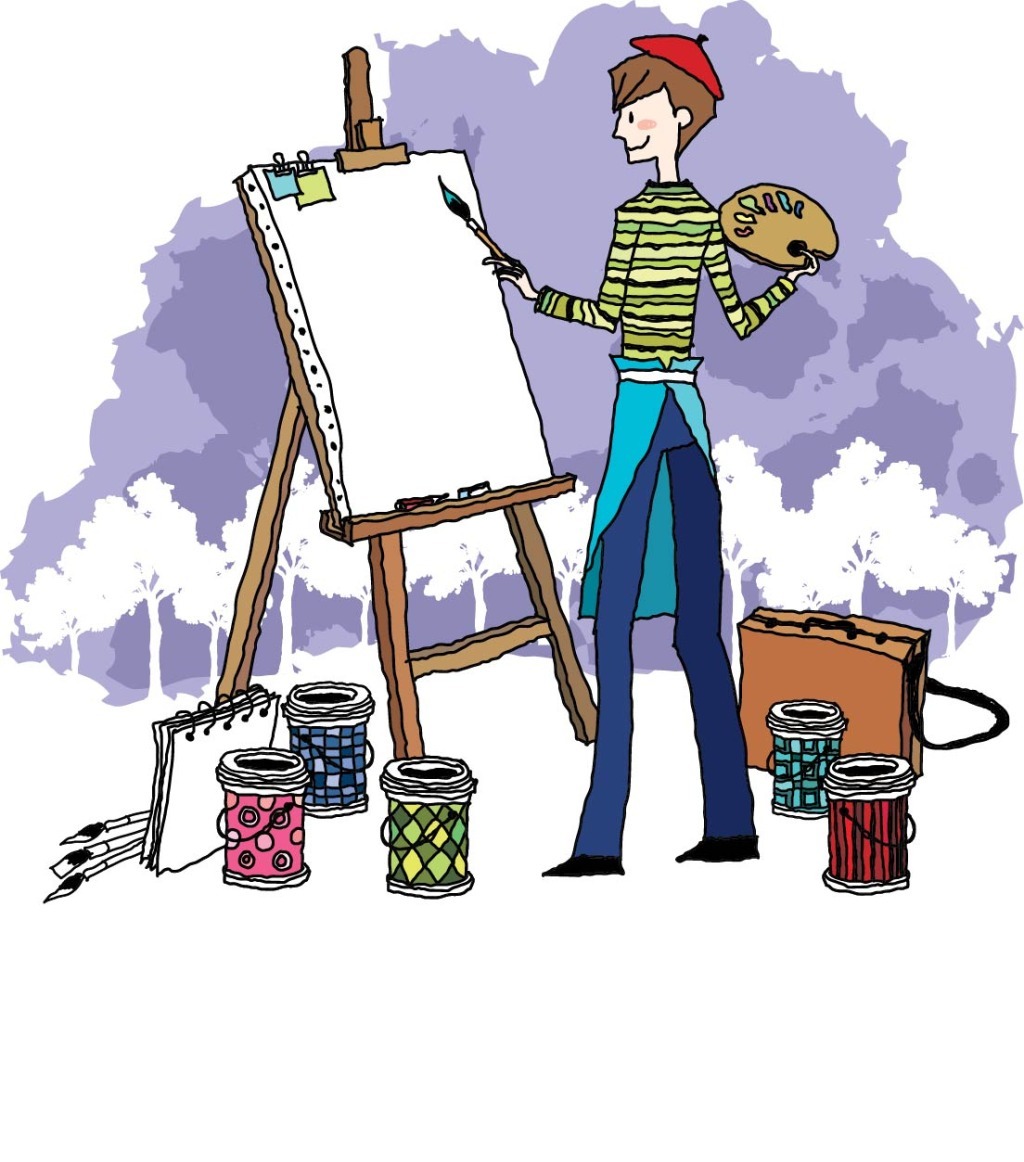 看电视
kan 4 
dian 4
shi 4
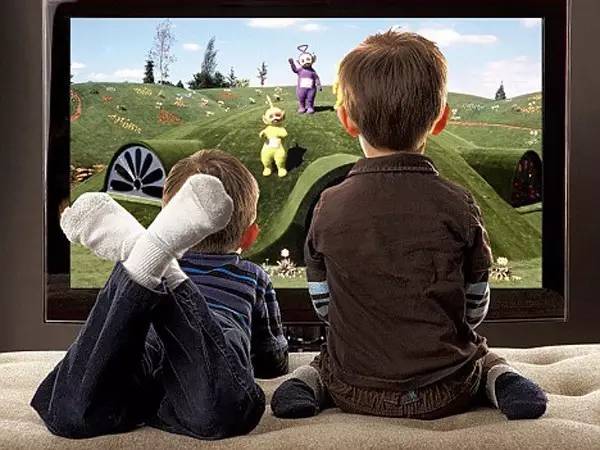 滑冰
hua 2 
bing 1
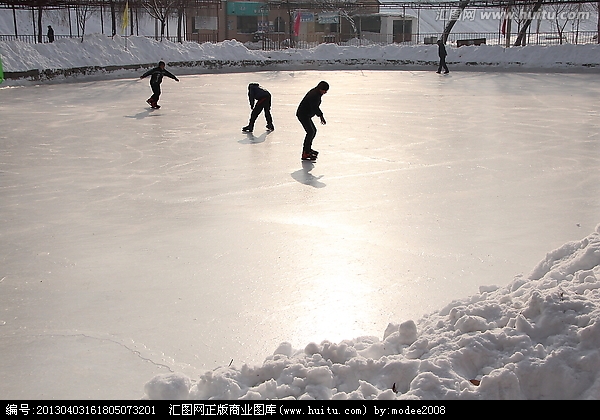 旅游
lv 3 
you 2
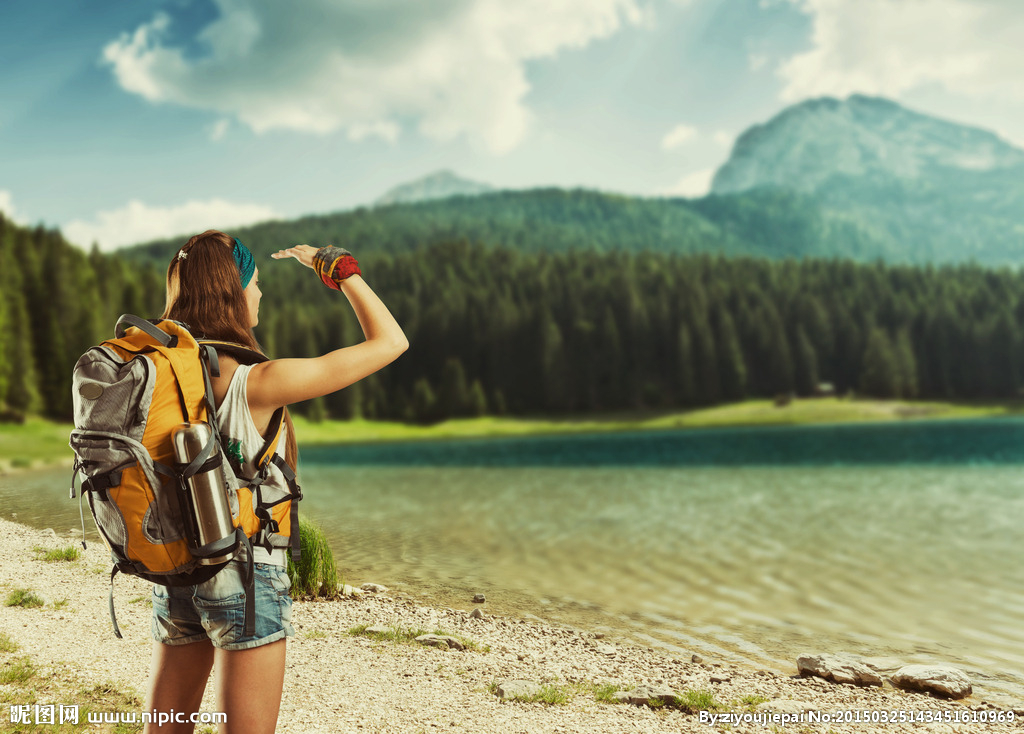 打篮球
da 3
lan 2
qiu 2
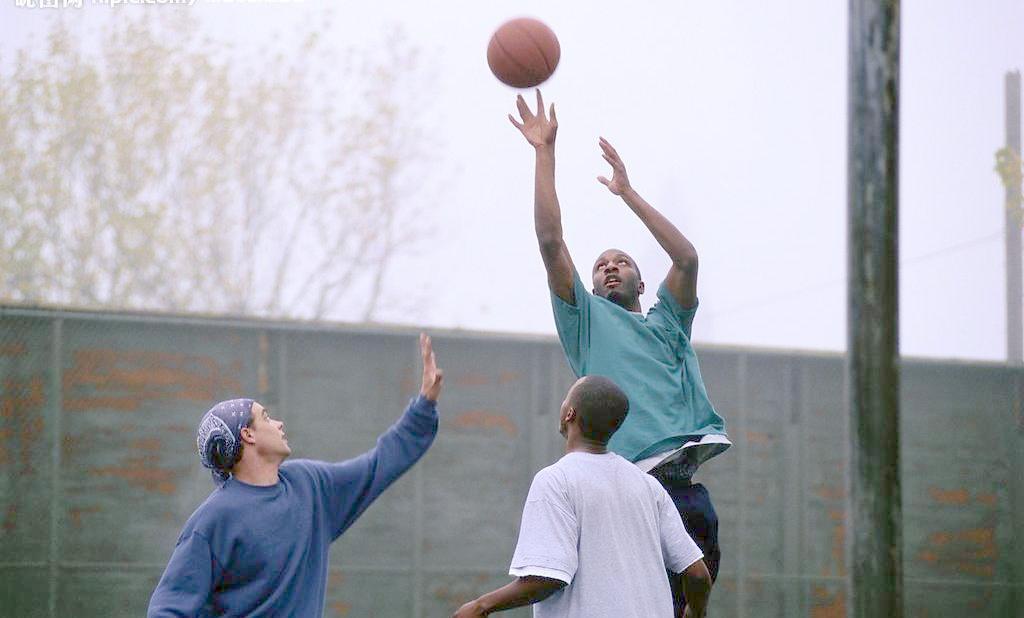 话题讨论
你平常精神状态好吗?

你的爱好是什么？

你觉得爱好对一个人的生活重不重要？

  4.    你每天花多少时间做自己喜欢的事情？
拼音部分
複習拼音
聲母：b p m f 
		  z zh  c ch  s sh
韵母：a  o	 e	 i	u		  ai    ei	 ao   ou
複習拼音
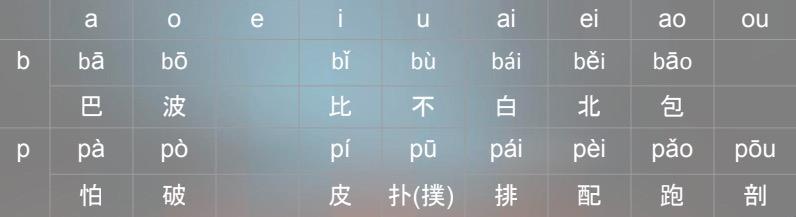 複習拼音
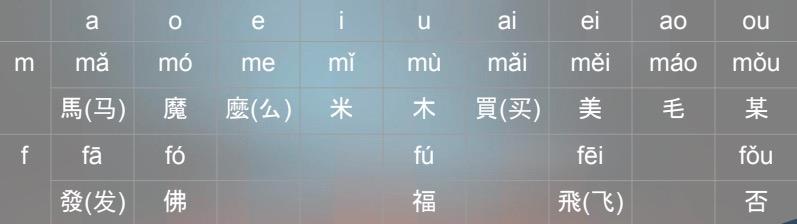 複習拼音
複習拼音
複習拼音
小測試